Jméno autora: Mgr. Zdeněk ChalupskýDatum vytvoření: 15. 10. 2013
Číslo DUM: VY_32_INOVACE_13_ZT_E
Ročník: II
Základy techniky
Vzdělávací oblast: Odborné vzdělávání - Technická příprava
Vzdělávací obor: Základy techniky
Tematický okruh: Elektrotechnika
Téma: Zapojení měřících přístrojů
Metodický list/anotace:

Zapojení ampérmetru a voltmetru.
Přímé měření pro malé a velké odpory.
Měření v sériových a paralelních obvodech.
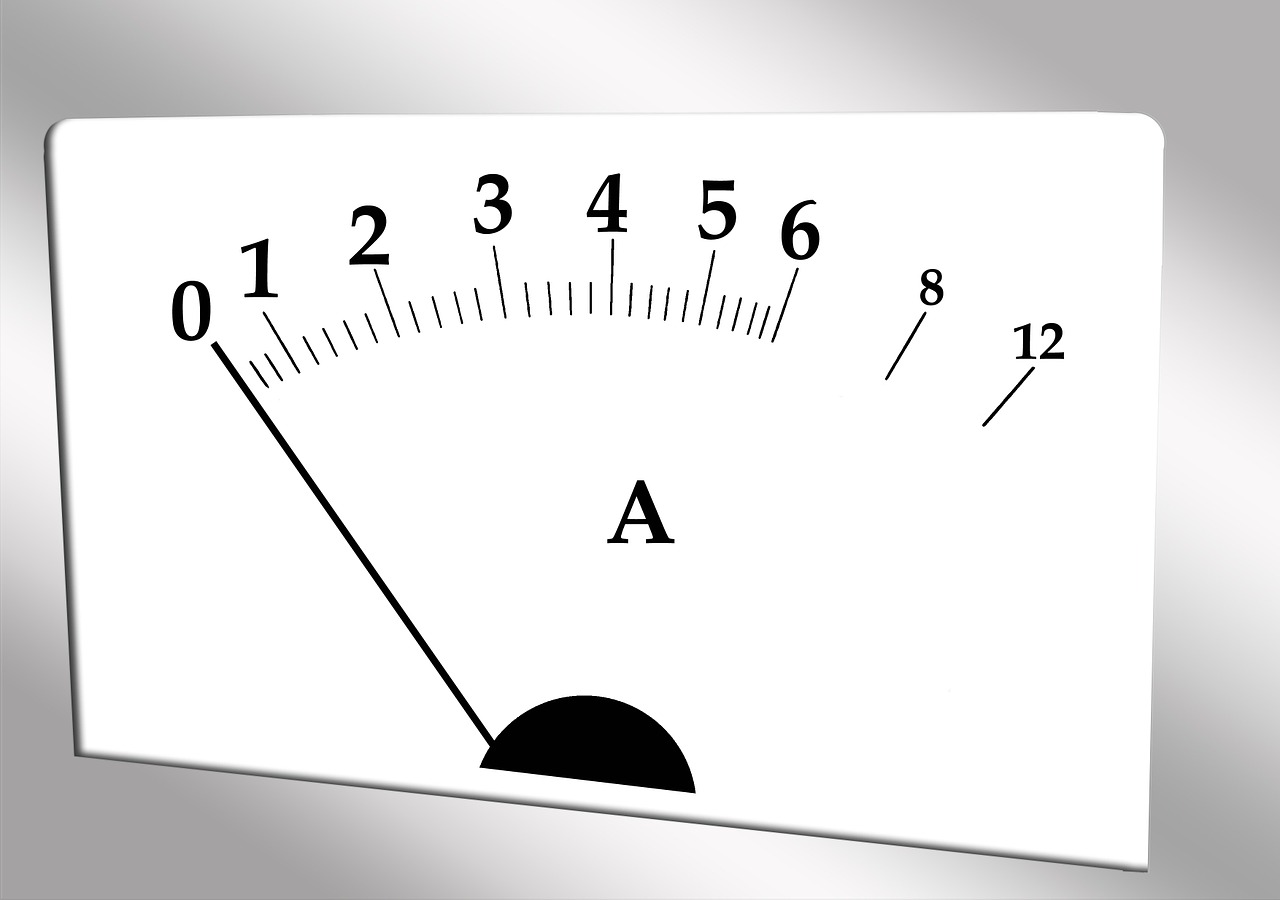 Zapojení měřících přístrojů
► Zapojení ampérmetru
► Zapojení voltmetru
► Princip nepřímého měření
► Pro malé odpory
► Pro velké odpory
► Měření sériově zapojených odporů
► Měření paralelně zapojených odporů
Obr. 1
Zapojení ampérmetru
Ampérmetrem se měří velikost elektrického proudu. Přístroj se zapojuje do série se spotřebičem a musí mít co nejmenší vnitřní odpor, aby co nejméně ovlivnil výsledky měření.
Na obrázku měří ampérmetr A1 celkový proud obvodu, ampérmetr A2 proud tekoucí rezistorem R2 a ampérmetr A3 proud rezistorem R3.
4
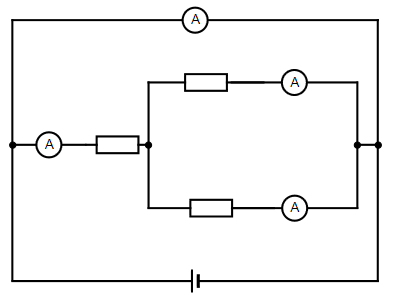 3
Spleteme-li si způsob zapojení ampérmetru a voltmetru, jako se stalo u ampérmetru A4 na obrázku, může se stát, že ampérmetr velice rychle zničíme, protože v tomto případě měříme zkratový proud zdroje, který většinu ampérmetrů spolehlivě "spálí".
1
2
Obr. 2
Zapojení voltmetru
Voltmetr je přístroj pro měření elektrického napětí, zapojuje se paralelně k měřené části obvodu.
Aby voltmetr nezatěžoval měřený obvod, musí jím procházet co nejmenší proud. Vnitřní odpor voltmetru musí být co největší.
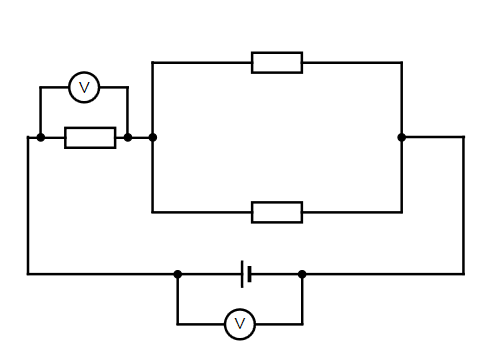 Obr. 3
Princip nepřímého měření
Na obrázku je zachyceno zapojení ampérmetru a voltmetru pro nepřímé měření hodnoty elektrického odporu s jeho následným výpočtem.

Podle Ohmova zákona vypočítáme hodnotu elektrického odporu ze vztahu:
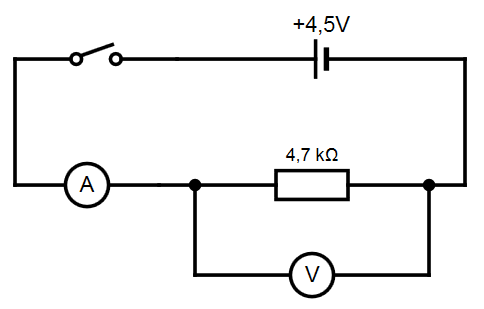 Obr. 5
Pro malé odpory
Při měření malých odporů nezahrnujeme do měřené části odporu vnitřní odpor ampérmetru.
Chybu způsobenou součtem proudů voltmetru a měřené součástky můžeme zjistit početně.
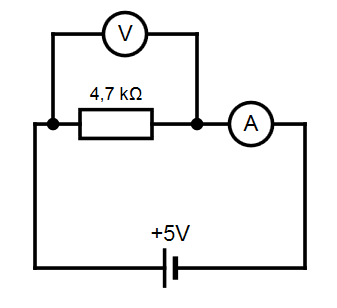 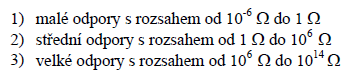 Obr. 6
Pro velké odpory
Poměrně přesné měření proudu procházejícím spotřebičem. Dochází k chybě v měření napětí. Voltmetrem měříme součet úbytků napětí na spotřebiči a ampérmetru. Chybu můžeme zjistit výpočtem.
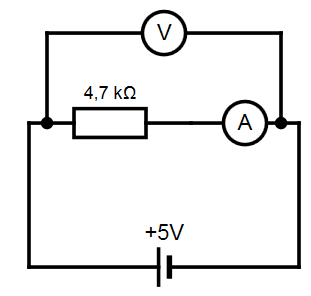 Obr. 7
Měření sériově zapojených odporů
Napětí můžeme měřit na jednotlivých nebo na skupinách spotřebičů.
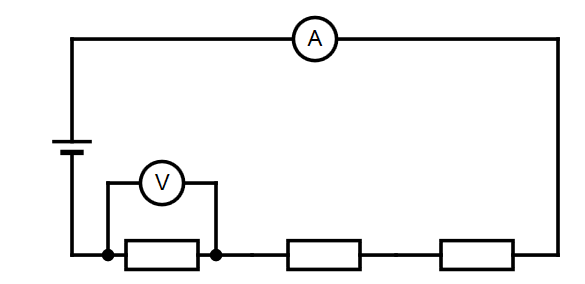 Obr. 8
Měření paralelně zapojených odporů
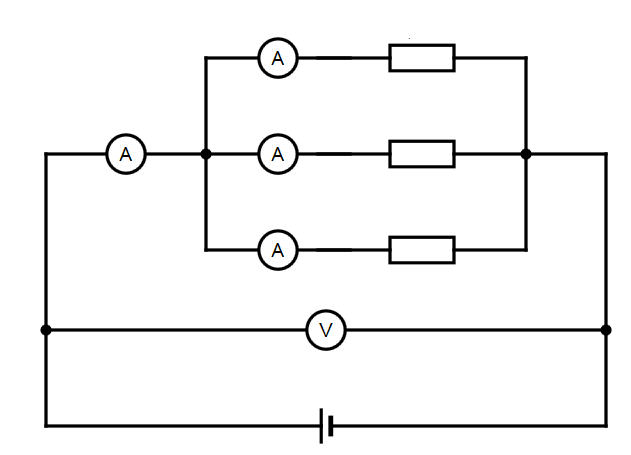 4
3
1
2
Obr. 9
Citace
Obr. 1 NEMO. Měřidlo, Opatření, Ukazatel - Volně dostupný obrázek - 110779 [online]. [cit. 15.10.2013]. Dostupný na WWW: http://pixabay.com/cs/m%C4%9B%C5%99idlo-opat%C5%99en%C3%AD-ukazatel-m%C4%9B%C5%99%C3%ADtko-110779/
Obr. 2 – 9 Archiv autora